KHỞI ĐỘNG
Chỉ ra biểu tượng của phần mềm trình chiếu?
Nêu cách khởi động phần mềm Powerpoint?
A                        B.         		      C.                   	    D.
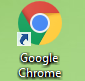 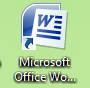 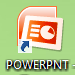 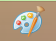 A.				                C. 			
	

	B. 				                 D.
Chọn nút lệnh thêm mới trang trình chiếu?
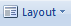 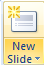 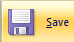 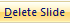 A.				               C. 			
	

	B. 				                D.
Chọn nút lệnh xóa trang trình chiếu?
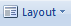 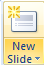 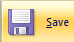 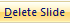 A.				              C. 			
	

	B. 				              D.
Chọn nút lệnh lưu trang trình chiếu?
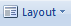 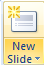 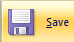 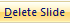 A
B
Nút lệnh
Nút lệnh
C
Nút lệnh
Hãy cho biết nút lệnh nào dùng để chèn hình vào trang trình chiếu?
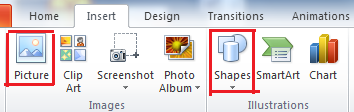 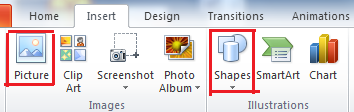 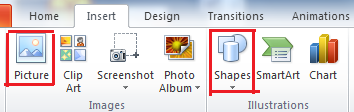 Thẻ nào dùng để thay đổi nền trang trình chiếu?
A. Design
B. Insert
C. Apply
D. View
[Speaker Notes: Copyright © 2005 Doan Van Hung - Khoa Lich Su - Dai hoc Quy Nhon 12/2005]
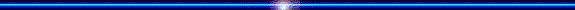 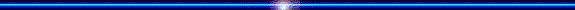 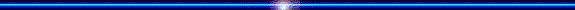 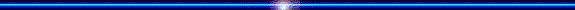 Em hãy cho biết lệnh Date and Time có nghĩa là gì?
 Để chèn ngày, tháng, năm soạn bài trình chiếu.
[Speaker Notes: Copyright © 2005 Doan Van Hung - Khoa Lich Su - Dai hoc Quy Nhon 12/2005]
Trang trình chiếu mặc định có màu gì?
 Màu trắng
BÀI 5: SỬ DỤNG BÀI TRÌNH CHIẾU ĐỂ THUYẾT TRÌNH
1. CHUẨN BỊ THIẾT BỊ TRÌNH CHIẾU
- Em có thể dùng máy tính để bàn hoặc máy tính xách tay để thuyết trình trước một nhóm người.
- Nếu số người nghe nhiều hơn, em cần phóng to nội dung trình chiếu, khi đó em cần sử dụng máy chiếu kết nối với máy tính. Thầy/cô giáo sẽ giúp em thực hiện công việc này.
A - HOẠT ĐỘNG CƠ BẢN
ĐỂ THUYẾT  TRÌNH BÀI TRÌNH CHIẾU CẦN THIẾT BỊ:
Máy chiếu
Màn chiếu
Máy tính
Bài trình chiếu
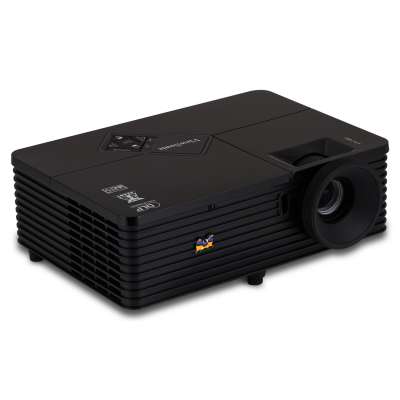 MÁY CHIẾU
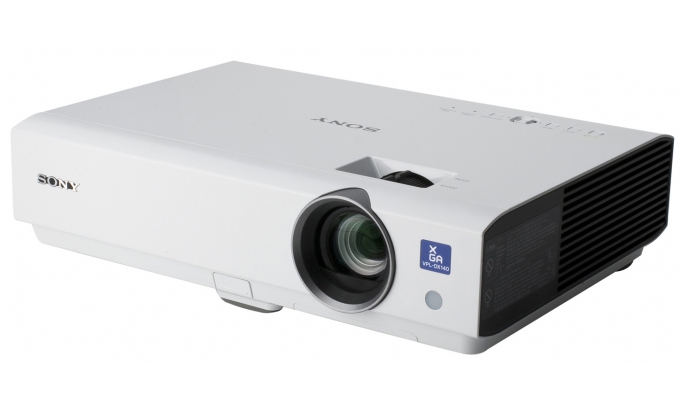 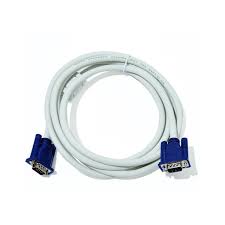 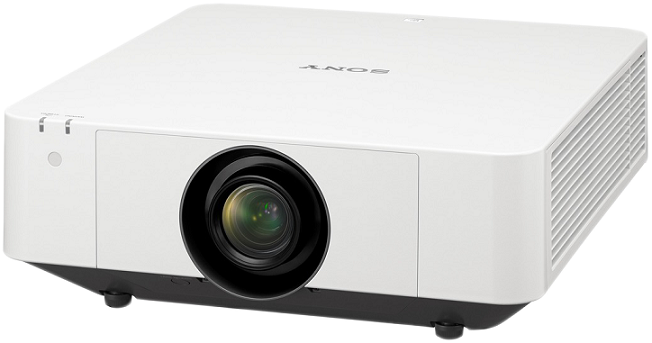 A - HOẠT ĐỘNG CƠ BẢN
MÀN CHIẾU
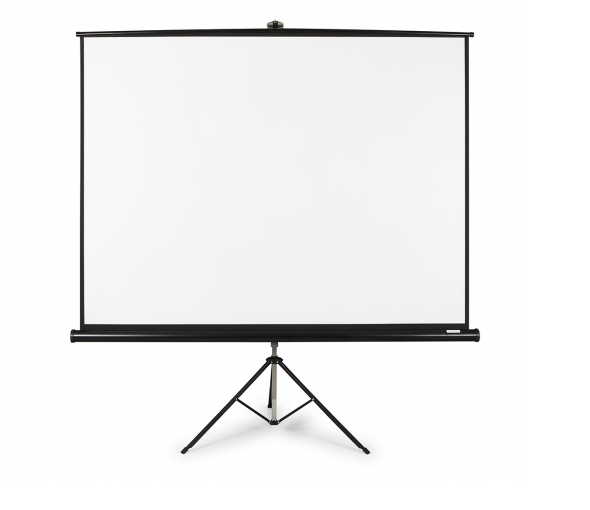 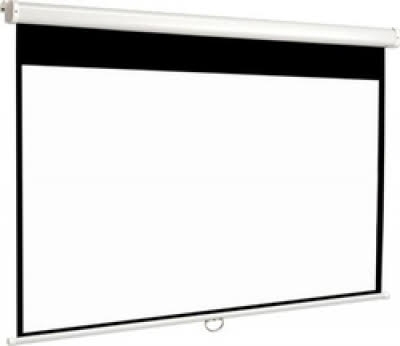 A - HOẠT ĐỘNG CƠ BẢN
MÁY TÍNH
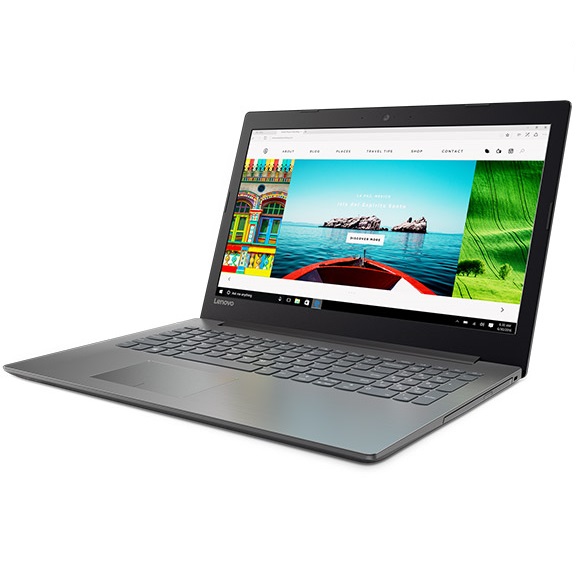 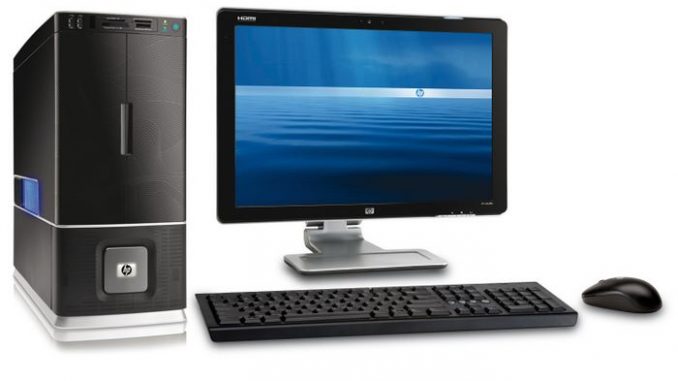 A - HOẠT ĐỘNG CƠ BẢN
BÀI TRÌNH CHIẾU
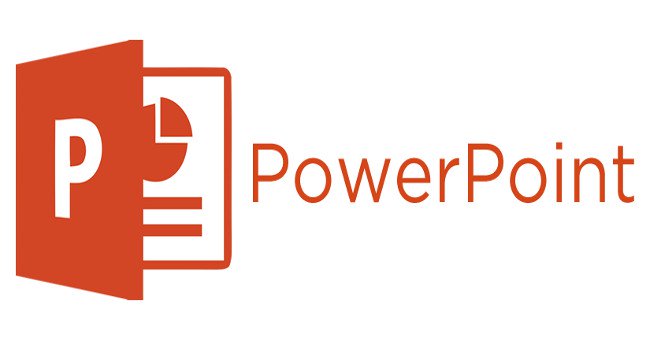 A - HOẠT ĐỘNG CƠ BẢN
2. THAO TÁC TRÌNH CHIẾU
Em mở bài trình chiếu sẵn có rồi thực hiện theo những bước sau:
Cách 1:
Bước 1: Chọn thẻ Slide Show.
Bước 2: Chọn From Beginning.
Bước 3: Nhấn phím        để 
chuyển trang sau, nhấn phím 
lùi lại trang trước.
Bước 4: Nhấn phím ESC để tắt 
chế độ trình chiếu.
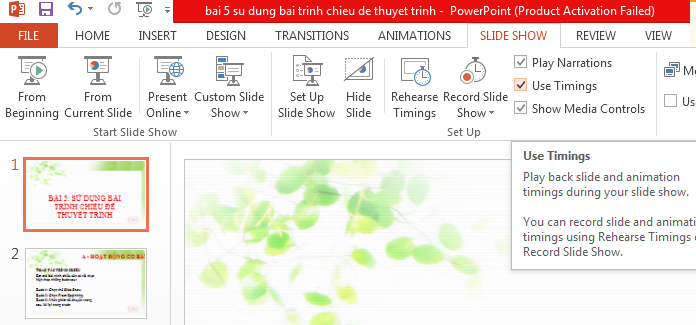 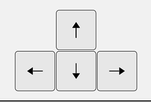 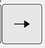 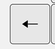 Nhắc lại, TH
A - HOẠT ĐỘNG CƠ BẢN
2. THAO TÁC TRÌNH CHIẾU
Cách 2:
Bước 1: Nhấn phím F5.
Bước 2: Nháy nút trái chuột 
để chuyển trang. 
Bước 3: Nhấn phím ESC 
để tắt chế độ trình chiếu.
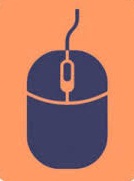 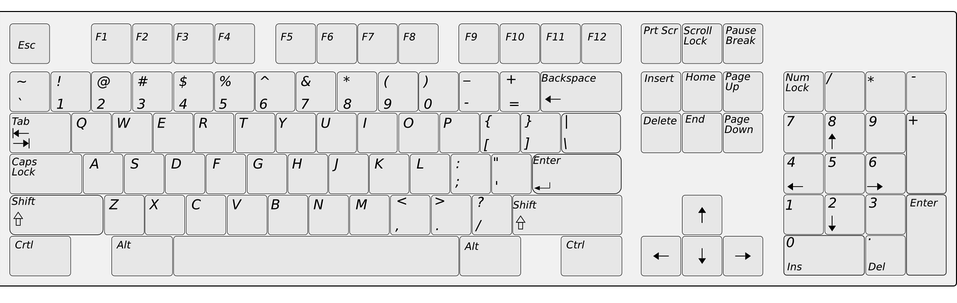 Nhắc lại, TH
A - HOẠT ĐỘNG CƠ BẢN
GHI NHỚ
Em nhấn phím F5 để trình chiếu từ trang đầu tiên.
 Nhấn Shift + F5 để bắt đầu trình chiếu từ trang được chọn.
Nhấn ESC để tắt chế độ trình chiếu.
Nhắc lại, TH
CỦNG CỐ
Để trình chiếu từ trang đầu tiên:

A.  F5               B.   Ctrl + F5         C.   Alt + F5
CỦNG CỐ
Để bắt đầu trình chiếu từ trang được chọn:

A.   Alt + F5               B.   Ctrl + F5         C.   Shift + F5
CỦNG CỐ
Để chuyển tiếp trang trình chiếu đến trang sau  khi thuyết trình:

A.                      B.                        C.                        D.
CỦNG CỐ
Để lùi trang trình chiếu về trang trước khi thuyết trình:

A.                          B.                        C.                        D.
Dặn dò
Ôn lại nội dung bài học